STK’LAR ARASI İLETİŞİM VE İŞBİRLİĞİMustafa YELEK
ÜLKEMİZDEKİ STK’LARIN GÜÇSÜZ YÖNLERİ
STK’lara Üyelik Oranı Düşük / STK Bilinci...
STK’ların Kurumsal Kapasiteleri Düşük.
STK’lar arası İLETİŞİM ve İŞBİRLİKLERİ düşük
STK’lara Yönelik Güven Eksikliği
STK’ların Yönetim Konusundaki Yetersizlikleri





(TÜSEV/Uluslararası Sivil Toplum Endeksi)
İletişim
İletişim;
   Duygu,düşünce, bilgi ve/ya deneyimlerin akla gelebilecek her türlü yolla,mümkün olan en az kayıpla ve en etkili bir biçimde başkalarına aktarılması, bildirişim, haberleşme, komünikasyon sürecidir.
İletişim,öğrenilebilen/geliştirilebilen bir beceridir.
İşbirliği
   Amaçları ve menfaatleri bir olanların oluşturdukları çalışma/iş ortaklığı/birlikteliği.
STK’LAR ARASI İLETİŞİM VE İŞBİRLİĞİ
SELAM

           Yola çıkınca her sabah,       Bulutlara selam ver.       Taşlara, kuşlara, atlara, otlara       İnsanlara selam ver.       Ne görürsen selam ver.       Sonra çıkarıp cebinden aynanı       Bir selam da kendine ver.       Hatırın kalmasın el gün yanında       Bu dünyada sen de varsın!       Üleştir dostluğunu varlığınla,       Bir kısmı seni de sarsın.

          Üstün Dökmen
STK’LAR VE İLETİŞİM
STK İçinde iletişim
Hedef Kitle ile iletişim
Medya ile iletişim
Kamu ile iletişim
STK’lar arası iletişim
..............
..............
STK içinde İletişim
Aidiyet/Mensubiyet bağlarını güçlendirmeli
Değerli/Önemli olduğu hissettirilmeli 
Sorumluluk bilincini geliştirmeli
İnsan kaynağını artırma, beşeri sermayeden olabildiğince yararlanma sonucunu doğurmalı 
STK’nın etki alanını ve itibarını artırmalı
Güven unsurunu güçlendirmeli
Niçin STK’lar arası iletişim ve işbirliği?
Hepsi de Gönüllü Kuruluşlar
Ortak paydaları: Ülke – Şehir – İnsan
Ortak Geçmiş, Ortak Gelecek


En İyi Buğday Yetiştiren Çiftçinin hikayesi
Niçin STK’lar arası İletişim ve İşbirliği?
Ülke ve şehir…

Maddi ve manevi kalkınmasına…
Tarihi ve kültürel zenginliklerinin korunması ve daha da geliştirilmesine…
Şehrin kimliğine,kişiliğine ve dokusuna sahip çıkılıp yaşatılmasına…
Problem ve sorunlara karşı birlikte çözümler geliştirilmesine…
                             katkı sunmak…
Niçin STK’lar arası İletişim ve İşbirliği?
Sultan Şehir   

    Ne güzel seni sevmek böyle uzaktanVe seni düşünmek bir çocuk hevesiyle...Her sabah yeniden ezan sesiyleMüslüman Müslüman uyanan şehir.Bir Selçuklu nakışında seni bulmak ne güzelNe güzel seni duymak bir ney sesinde.Şemsî Sivasî'nin mübarek türbesindeKandil kandil yanan şehir.
Niçin STK’lar arası iletişim ve işbirliği?
İnsan..

Her insanın doğuştan sahip olduğu temel haklar ve yaşamı boyunca sahip olduğu hakların korunması ve bu hakların önündeki engellerin kaldırılmasına…
Ortak paydalar ve amaçlar belirleyip bunların gerçekleştirilmesine…
Herkes için yaşanabilir bir şehir,ülke,dünya hedefine…
                  katkı sunmak.

        İNSANI YAŞAT Kİ DEVLET YAŞASIN!
NASIL BİR İŞBİRLİĞİ ?
Faaliyet/kuruluş amaçlarına göre
 Eğitim-Kültür-Gençlik-Kadın-Çocuk-Sağlık vs
Ortak amaçlar
Ortak sorunlar
Ortak gündemler
Ortak çözüm yolları
Belli bir gaye/hedef veya sorun odaklı…
Birbirini tanıma ve tecrübelerden yararlanma amaçlı…
   İnsanların bir araya gelmesi kini yok eder. Göz göze gelmek kalpleri yumuşatır.
ÖRNEK BİR ÇALIŞMA
Eğitim ( Aile / Gençlik) Üzerine çalışan STK’lar bir araya gelip karşılaştıkları sorunları konuşup ortak olanları tesbit edecekler.
Bu ortak sorunlara karşı ortak çözüm önerilerini belirleyecekler.
Bu önerileri hayata geçirmek için ortak çalışmalar yapacaklar.
Belirli bir dönem (ay/yıl) aynı sorunları ortak gündem maddesi yapacaklar.
Ortak kamuoyu oluşturacaklar.
Ortak hedefe/sonuca daha kısa sürede ulaşmış olacaklar.
İLETİŞİM ve İŞBİRLİĞİNİN NEDENLERİ?
Tecrübe ve Bilgi Paylaşımı
Yapay/sun’i sorunlardan kurtulma…Gerçek sorunlarla yüzleşme.
Yükselen Sular Bütün Gemilerin İşine Yarar
Tek taş duvar,tek duvar bina,tek bina şehir olmaz.
Köprüler olmadan yollar birleşmez.
 (…Önce köprüler)
Taşlar yoksa kemerde yoktur!
Köprüler olmadan yollar birleşmez.
Yollar



                                              
                                              Köprüler
Yollar ve Köprüler
Yollar ve Köprüler
MOSTAR
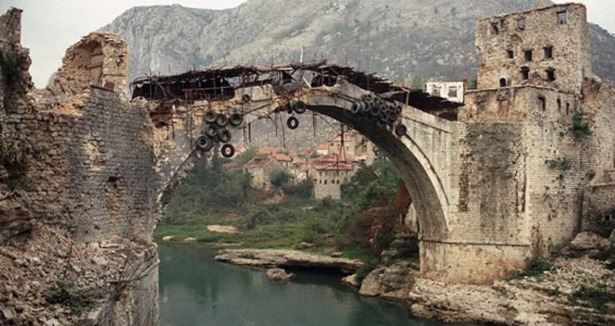 İletişim ve işbirliğinin ilkeleri
OLMAZSA OLMAZLARI
Saygı
Nezaket
Samimiyet
Hassasiyet
Ciddiyet
Hüsnü zan/İyi niyet

                            Kamunun Halıkı birdir,niçin bazısı kafirdir
                            Bu ne hikmet,bu ne sırdır,bilen gelsin bu meydane
İletişim ve işbirliğinin ilkeleri
OLURSA OLMAZLARI
Önyargı
Suizan / Kötü niyet
Husumet
Ciddiyetsizlik
Ötekileştirme
İdeolojik kabul veya red
İletişim ve işbirliğinin ilkeleri
Her STK şehrin en güzel meydanına yapılmış ÇEŞME’dir.
   Suyunun temiz ve berrak olması gerekir. Kurnasını/musluğunu açanlar olabildiğince istifade edip teşekkür etsinler.

Veya İçme suyu barajımızı besleyen birer nehir/ırmak
İletişim ve işbirliğinin sonuçları
Birbirini tanıma
Dostluk ve Kardeşlik hukukunu geliştirme
Mesafeleri/duvarları azaltma
Daha etkin sonuç alma
Kaynak İsrafına engel olma
Optimum faydayı elde etme
İletişim ve İşbirliğinin sonuçları
1 damla 1 damla daha 2 damla etmez. Daha büyük 1 damla eder.   (Tarkovski)
              1 + 1 = 1

 Saygı+Nezaket+Samimiyet+Muhabbet+Hoşgörü=?
  Yükselen sular...Temiz hava...Temiz çevre
STK’LAR ARASI İLETİŞİM VE İŞBİRLİĞİ
Bir grubu grup yapmaktan alıkoyan dört şey:

Bilgisizliği
Duyarsızlığı
Kayıtsızlığı
Sevgisizliği
UNUTMA
Umma ki, küsmeyesin! (Alvarlı Efe)
İncinsen de incitme! (Hacı Bektaşi Veli)



       KERAMETİN BİR TÜRLÜSÜ DE GELMEYENE GİTMEKTİR!
Stk’lar arası iletişim ve işbirliği
Ş  İ  İ  R
     Muhabbet bir körogludur artık Kendi yok – namı söylenir Kocaman bir gurbettir anadolu Kuş kanadıyle selâm gönderilir Yunus-Karacaoglan-Hacı Bektaş Veli Yağmurdur şimdi köylerde- çiçek veya ekindir Dua ile degil-kavga ile degil-kardeşlikle yok olacak Dilimizdeki pas-kalbimizdeki kir Yeter yalanla- kötülükle tebelleş olduğumuz Kim demiş-kana kandır panzehir 
    D  E  Ğ  İ  L  D  İ  R
     Gözünün içine bakar- ha dese diye Göklerinde şahin-denizinde yunus-toprağında demir O kadar eski-o kadar uzak-o kadar güzel ki anadolu İnsanın içinden ağlamak gelir Ve bu bir feryattır-Kızılırmak dolaylarından Şiir değildir.


   

                                  Nüzhet ERMAN
STK’LAR ARASI İLETİŞİM VE İŞBİRLİĞİ
T E Ş E K K Ü R L E R

Mustafa YELEK
m.yelek@gmail.com